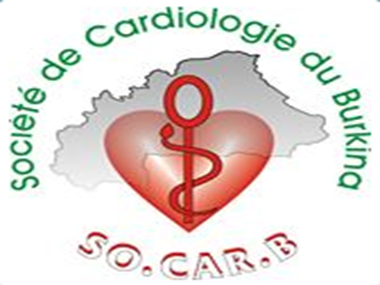 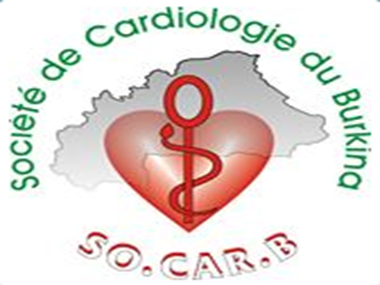 7èmes  Journées de la Société de Cardiologie du Burkina Faso
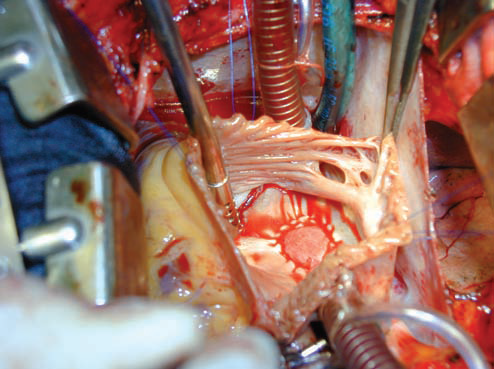 ACTUALITES SUR LES CRITERES D’ELIGIBILITE A LA CHIRURGIE VALVULAIRE

Patrice Zabsonré, Burkina Faso
Cœur-Vaisseaux et infections
27-28-29 octobre 2021
INTRODUCTION
ENSEMBLE DES CONDITIONS REQUISES PAR UN PATIENT POUR BENEFICIER D’UNE CHIRURGIE VALVULAIRE
 RATIONNEL : RECOURIR AUX RECOMMANDATIONS DES SOCIETES SAVANTES LES PLUS RECENTES
2
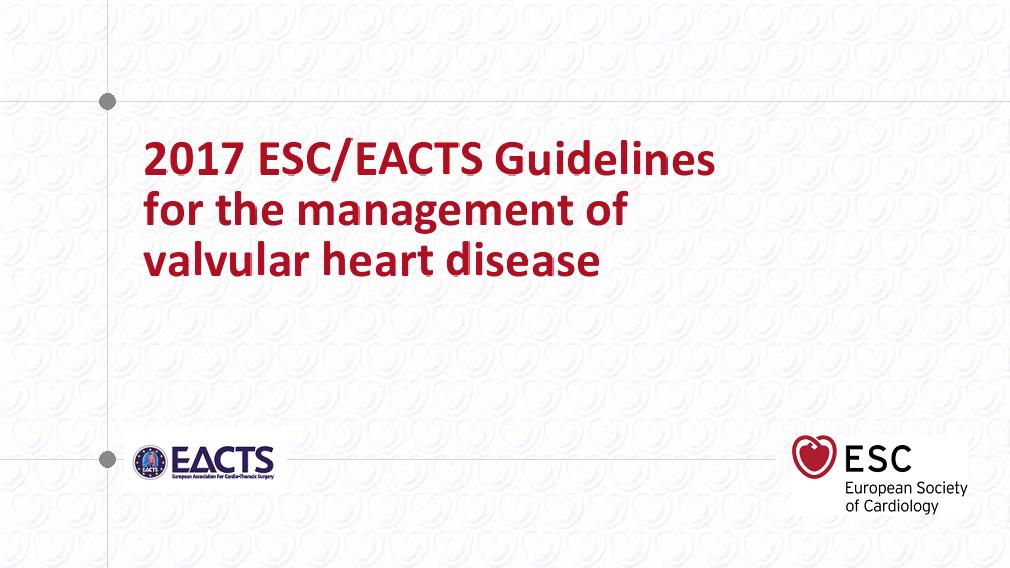 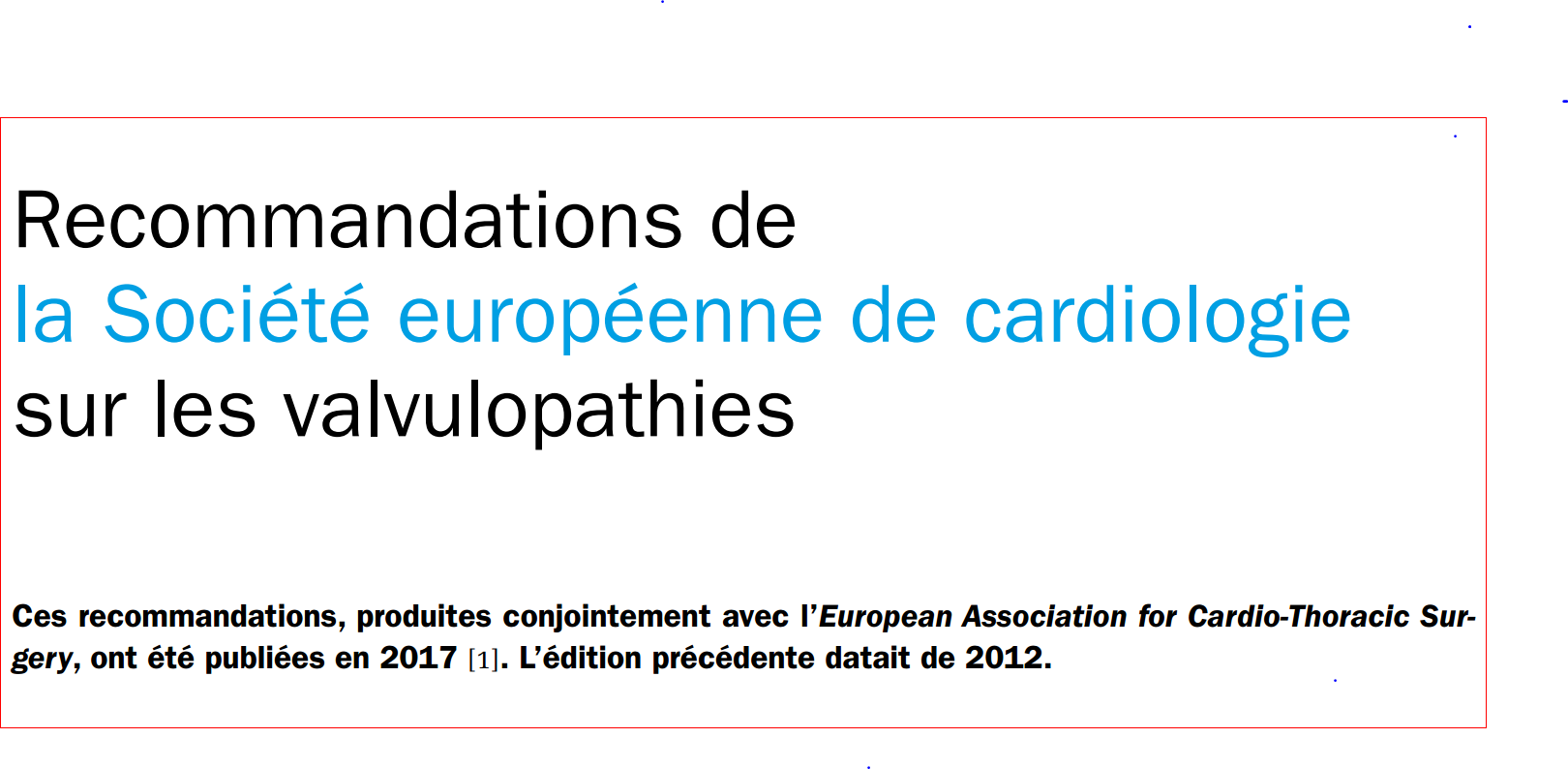 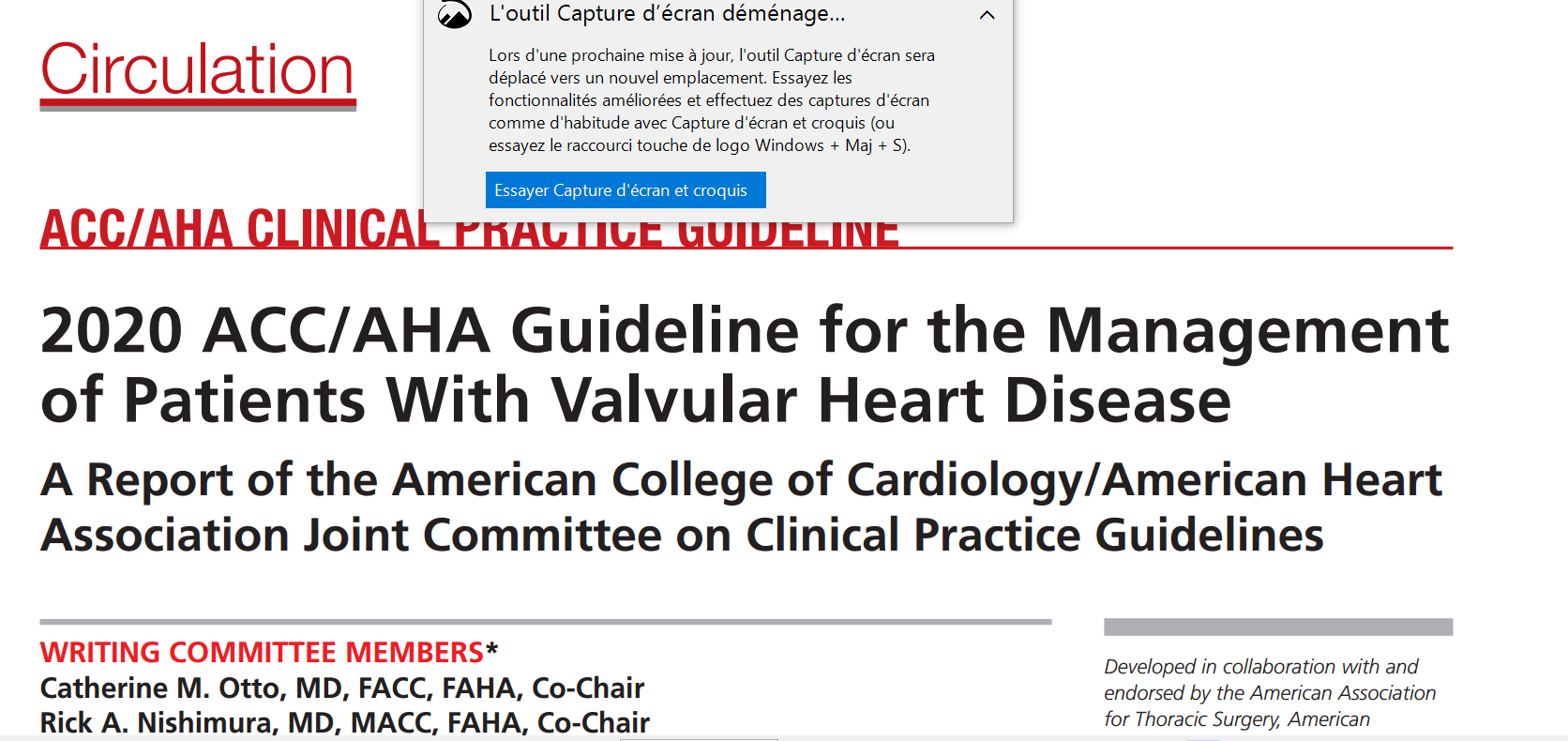 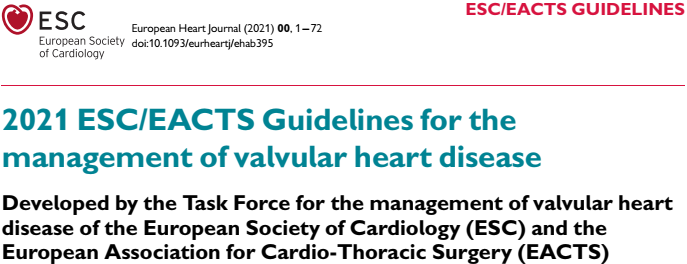 CRITERES D’ELIGIBILITE A LA CHIRURGIE VALVULAIRE : CHOIX DES RECOS
1. COMPARAISON ENTRE RECOS ESC 2017 VERSION FRANCAISE ET ACC/AHA 2020
 2. COMPARAISON ENTRE ESC 2017 ET ESC 2021
 3. COMPLEXITE DES RECOS ESC 2021
7
DEMARCHE DICTEES PAR LES SOCIETES SAVANTES
- Evaluation des patients
- Stratification du risque opératoire
- Prévention du RAA
- Prophylaxie de l’endocardite infectieuse
- Prévention thromboembolique
- Prise en charge des conditions associées
- Description des Critères par valves
8
1ère etape : EVALUATION DU PATIENT
ECHOCARDIOGRAPHIE DOPPLER (ESC 2017, AHA / ACC 2020) 
-  Diagnostic de la valvulopathie
-  Cause et / ou mécanisme
-  Sévérité
-  Pronostic
9
1ère etape : EVALUATION DU PATIENT
AUTRES IMAGERIES (ESC 2017, AHA/ACC 2020) 
Epreuve d’effort, 
 Imagerie par résonance magnétique (IRM) / Scanner,
Radiocinéma,
Biomarqueurs,
 Coronarographie préopératoire
10
1ère etape : EVALUATION DU PATIENT
CLASSIFICATION DES VALVULOPATHIES (AHA/ACC) 2020
11
2è ETAPE : PREVENTION SECONDAIRE DU RAA
(ACC/AHA 2020)
12
2è ETAPE : PREVENTION SECONDAIRE DU  raa
(ACC/AHA 2020)
13
3è ETAPE : STRATIFICATION DU RISQUE DU PATIENT
(ACC/AHA 2020)
14
[Speaker Notes: Taux de mortalité chirurgicale et les risques majeurs de morbidité peuvent être calculés avec un outil Web dérivé de la Society of Thoracic
Base de données sur les chirurgiens (STS) Adult Cardiac Surgery pour 6 procédures spécifiques (http://riskcalc.sts.org/stswebriskcalc/calculer). Des outils de prévision des risques spécifiques à TAVI sont également disponibles (http://tools.acc.org/TAVRRisk/#!/content/evaluate]
3è ETAPE : STRATIFICATION DU RISQUE DU PATIENT
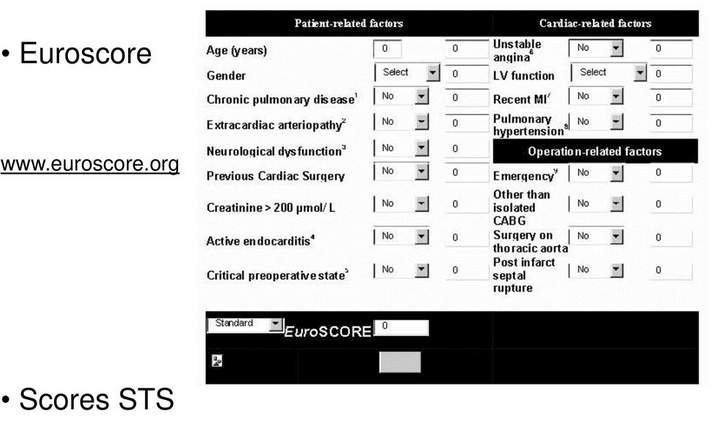 15
4è ETAPE : PROPHYLAXIE DE L’ENDOCARDITE INFECTIEUSE
Antibioprophylaxie lors d’une intervention à risque : 
Prothèses valvulaires, y compris percutanées, 
Réparations valvulaires utilisant du matériel prothétique
Antécédent d’endocardite infectieuse.
16
4è ETAPE : PROPHYLAXIE DE L’ENDOCARDITE INFECTIEUSE
17
(ACC/AHA 2020)
5è ETAPE : PREVENTION THROMBOembolique
18
6è ETAPE : PRISE EN CHARGE DES CONDITIONS ASSOCIÉES-
Coronarographie (ou coroscan) recommandée avant une intervention chirurgicale valvulaire chez les patients ont à faible risque d’athérosclérose qui ont une valvulopathie sévère  si (I, C) :
– antécédent de maladie cardiovasculaire ;
– suspicion d’ischémie myocardique (douleur thoracique, test non invasif anormal);
19
6è ETAPE : PRISE EN CHARGE DES CONDITIONS ASSOCIÉES
– Dysfonction systolique ventriculaire gauche (VG) ;
– Homme : âge > 40 ans ; femme : après la ménopause ;
– au moins un facteur de risque cardiovasculaire.
Une coronarographie est recommandée dans l’évaluation d’une IM secondaire modérée ou sévère (I, C)
20
6è ETAPE : PRISE EN CHARGE DES CONDITIONS ASSOCIÉES
Indications de revascularisation myocardique
Un pontage aorto-coronaire est recommandé chez les patients qui ont une indication primaire d’intervention chirurgicale valvulaire aortique ou mitrale et une sténose coronaire ≥ 70 % (50 % pour le tronc commun) (I, C).
Un pontage coronaire doit être envisagé chez les patients qui ont une indication primaire d’intervention chirurgicale valvulaire aortique ou mitrale et une sténose coronaire entre 50 et 70 % (IIa, C).
21
CRITERES D’ELIGIBILITE A LA CHIRURGIE VALVULAIRE : COMPARAISON ENTRE ESC 2017 ET ACC/AHA 2020
22
RÉTRÉCISSEMENT AORTIQUE
Indication d’intervention
23
RÉTRÉCISSEMENT AORTIQUE
Indication d’intervention
ESC 2017
24
RÉTRÉCISSEMENT AORTIQUE
Les nouvelles recommandations américaines mettent l’accent sur la symptomatologie dans les rétrécissements aortiques (RA) avec une nouvelle classification :
◾A : risque de sténose aortique
◾B : sténose aortique progressive
◾C : sténose aortique sévère ASYMPTOMATIQUE
◾D : sténose aortique sévère SYMPTOMATIQUE
25
RÉTRÉCISSEMENT AORTIQUE
Pour les patients présentant un RA serré symptomatique, le remplacement valvulaire aortique est indiqué pour les :
◾ RA à gradient élevé (Vmax > 4 m/s et Gmoy > 40 mmHg) : (grade I) AHA et ESC
◾ RA à bas débit, bas gradient + surface < 1 cm2 + FEVG < 50 % : 
           - ESC : si réserve contractile excluant les RA pseudo sévères (grade I)
           - AHA : si Vmax > 4m/s, quel que soit le débit à l’écho de stress (grade I)
26
RÉTRÉCISSEMENT AORTIQUE
◾ RA à bas débit, bas gradient + surface < 1 cm2 + FEVG > 50 % : 
    - ESC : en présence d’un faisceau d’arguments (symptômes typiques, âge > 70, hypertrophie ventriculaire gauche, gradient à plus de 30 mmHg, surface < 0,8 cm2, SVI < 35 ml/min, score calcique positif) (grade IIa)
    - AHA : si surface < 0,6 cm/m2 et SVI < 35 ml/min et que le RA est la cause la plus probable des symptômes (grade I)
27
RÉTRÉCISSEMENT AORTIQUE
◾ Les patients devant bénéficier d’un autre geste de chirurgie cardiaque (grade I, AHA et ESC)
◾ Les patients à faible risque chirurgical avec critères de sévérité Vmax > 5m/s, BNP > 3 fois la normale, progression rapide de la maladie (Vmax > 0,3 m/s / an) (grade IIa AHA), HTAP (grade IIa ESC)
◾ Les patients avec une FEVG < 60 % sur 3 examens d’imagerie successifs (grade IIb AHA)
28
INSUFFISANCE 
AORTIQUE
Indication d’intervention
ESC 2017
29
RÉTRÉCISSEMENT MITRAL
30
INSUFFISANCE 
MITRALE
31
INSUFFISANCE MITRALE
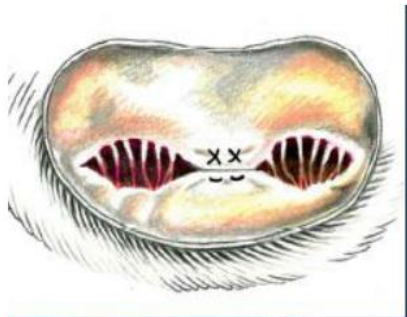 32
CRITERES D’ELIGIBILITE A LA CHIRURGIE VALVULAIRE : COMPARAISON ENTRE RECOS ESC 2017 ET ESC 2021
33
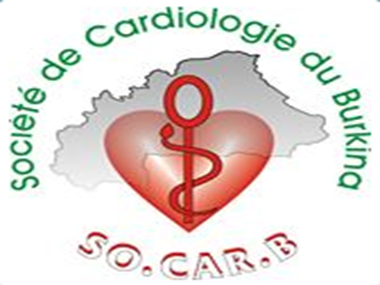 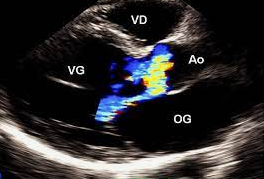 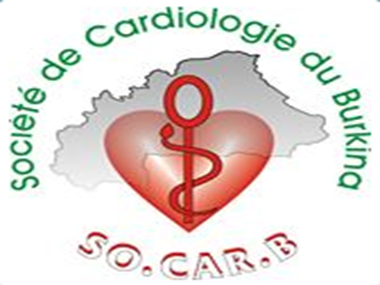 Régurgitation aortique
Critères de sévérité d’une IA
Evaluation qualitative
Evaluation Sémi-quantitative
Evaluation quantitative
Morphologie valvulaire : défaut de coaptation large
SOR≥ 30 mm2 ; VR ≥ 60 mL
PHT < 200 ms
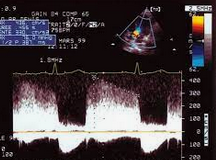 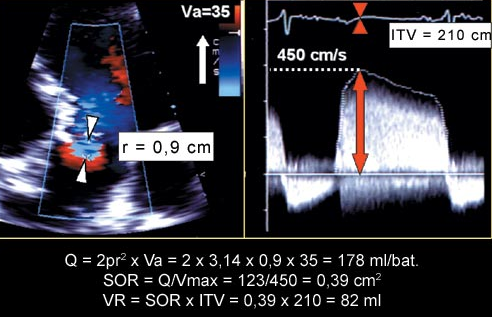 Inversion holodiastolique du flux dans l’aorte descendante
Vélocité télédiastolique > 20 cm/s
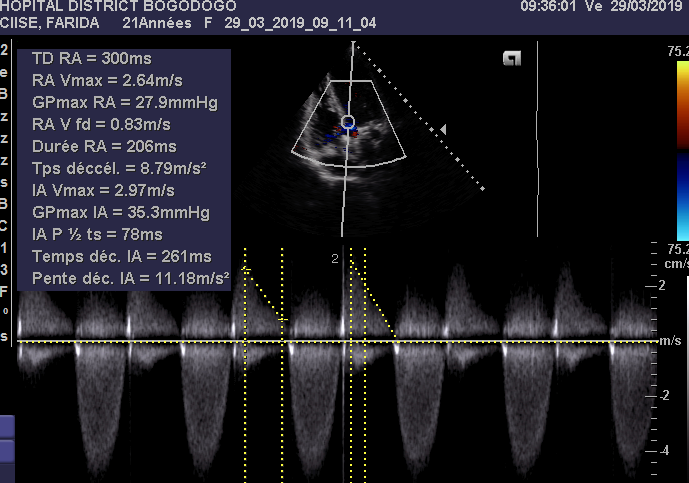 Largeur  VC > 6 mm
Dilatation VG DTDVG ou DTS
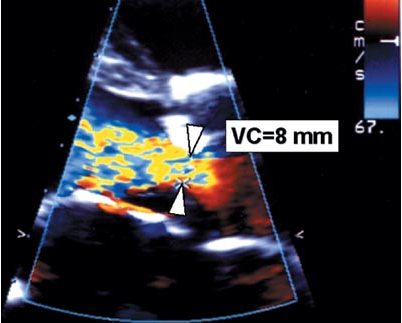 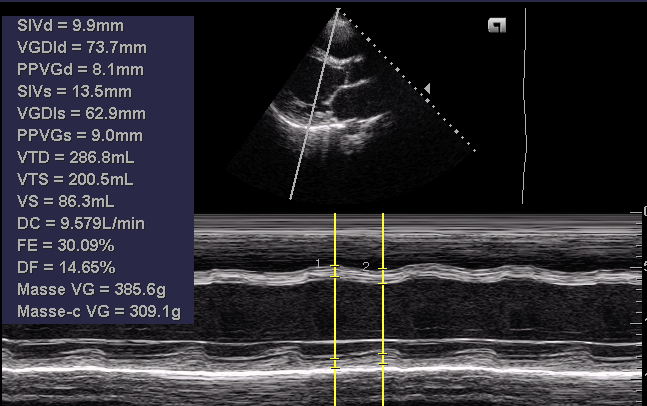 Flux de régurgitation dense au Doppler continu
Régurgitation aortique sévère
2021
2017
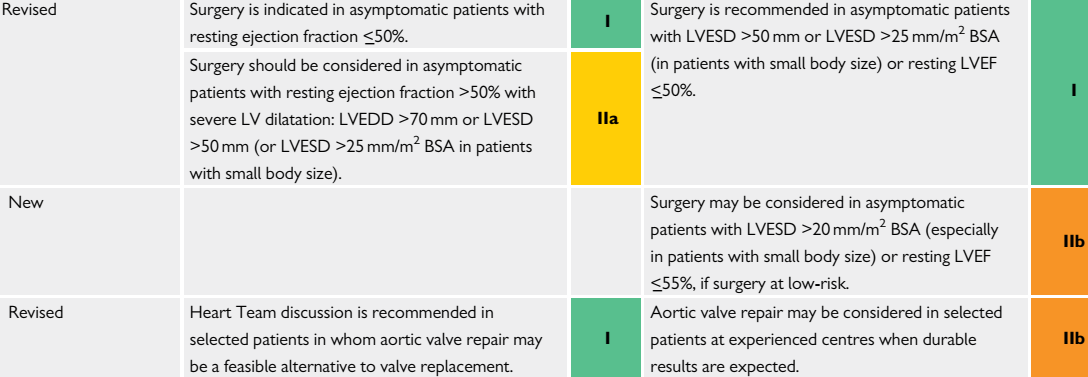 Chirurgie formelle si FEVG au repos ≤ 50% (Classe I)
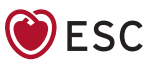 [Speaker Notes: En 2017 l’indication de la chirurgie était formelle chez le patient asymptomatique si la FEVG est ≤ 50%]
Régurgitation aortique sévère
2021
2017
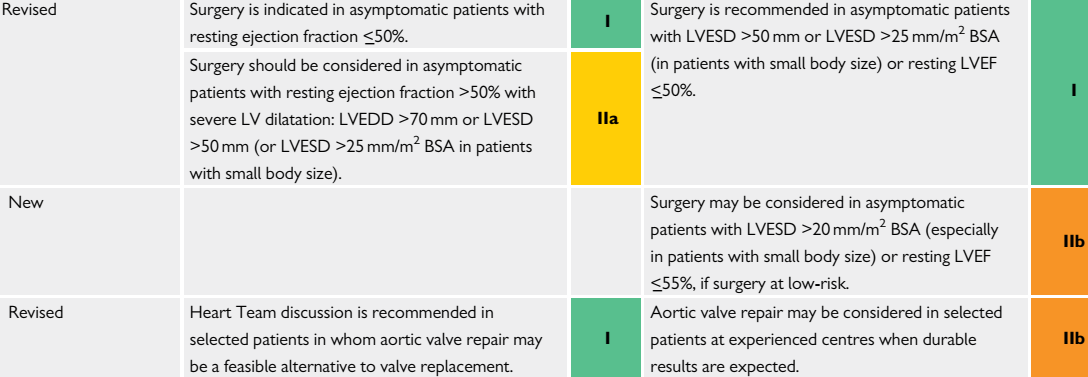 Chirurgie souhaitable si FEVG au repos > 50% et VG dilaté (Classe IIa)
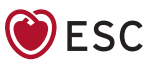 [Speaker Notes: chez le patient est asymptomatique avec une FEVG  >  50%, la chiru doit etre considérée après appréciation du DTD VG]
Régurgitation aortique sévère
2021
2017
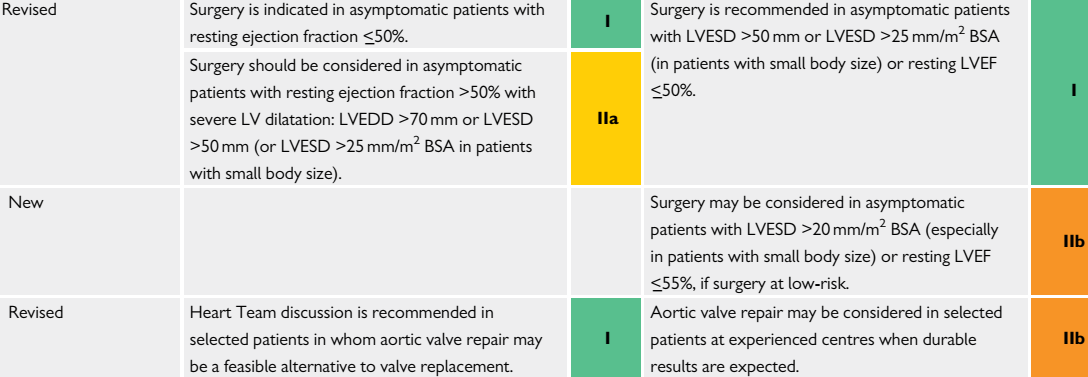 Chirurgie formelle si FEVG au repos ≤ 50% ou VG dilaté (DTS >50mm ou indexé > 25 mm/m2 (patient de faible corpulence) (Classe I)
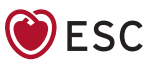 [Speaker Notes: La revision des recos En 2021 indique qu’une dilation VG dans une regurgitation aortique sévère est une indication formelle, On est donc passer pour ce critère d’une recos de niveau IIa à un niveau I]
Régurgitation aortique sévère
2021
2017
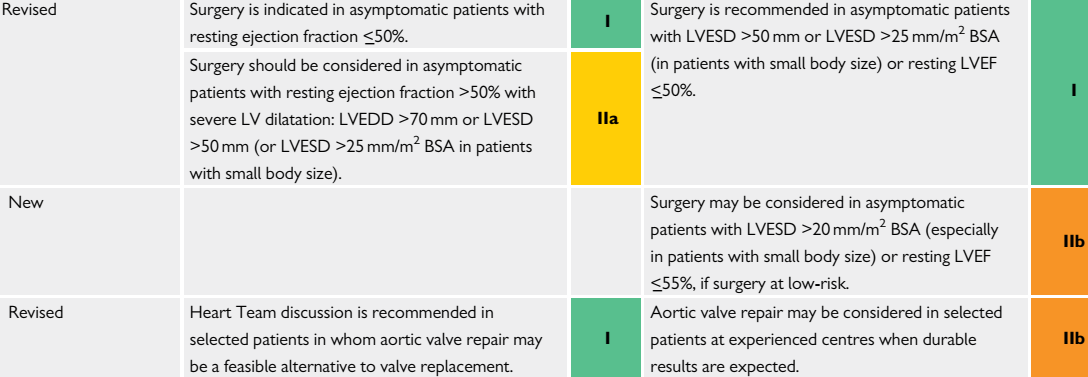 Ce qui a changé en 2021 : Chirurgie pourrait etre considérée même avec un VG moins dilaté DTS > 20 mm/m2  ou FEVG ≤ 55%  si risque chirurgical faible (Classe IIb)
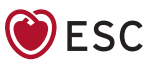 [Speaker Notes: La revision des recos En 2021 indique qu’une dilation VG dans une regurgitation aortique sévère est une indication formelle, On est donc passer pour ce critère d’une recos de niveau IIa à un niveau I]
Sténose Aortique
[Speaker Notes: La revision des recos En 2021 indique qu’une dilation VG dans une regurgitation aortique sévère est une indication formelle, On est donc passer pour ce critère d’une recos de niveau IIa à un niveau I]
Critère échographique de sévérité d’une sténose Aortique
Vmax > 4 m/s
Gradient valvulaire moyenne ≥ 40 mmHg
Surface valvulaire Ao ≤ 1 cm2 ou 0,6 cm2/m2
Sténose aortique symptomatique
2021
2017
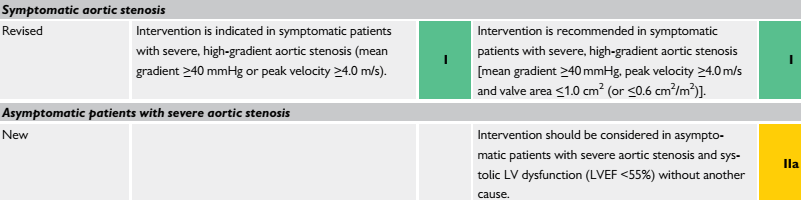 Ce qui a changé en 2021 : Révision de la définition du caractère sévère : 3 critères au lieu de 2 (Gmoyen ;  Vmax et Surface aortique)
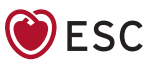 [Speaker Notes: Chez le patients symptomatiques il faut maintenant calculer la surface valvulaire aortique, Le seuil pour l’indication operatoire est de 1 cm2, 
IL S’AGIT LA DE PATIENTS SYMPTOMATIQUES]
Sténose aortique asymptomatique
2021
2017
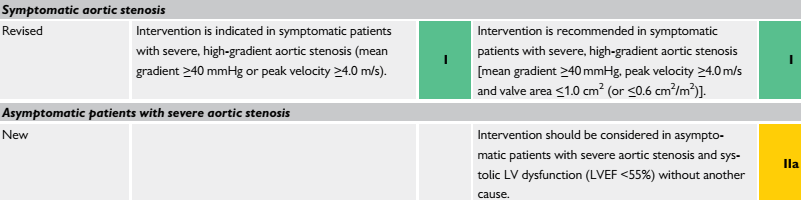 Ce qui a changé en 2021 : chez les patients asymptomatiques une intervention pourrait être considérée si FEVG< 55% (IIa)
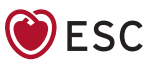 [Speaker Notes: CE QUI A CHANGE DANS CES NOUVELLES RECOS DE 2021, C’EST PAS POSSIBILITE DE DISCUTER D’UNE INTERVENTION CHEZ DES MALADES QUI REGROUPE CES TROIS CRITERES QUE NOUS VENONS DE VOIR (Vmax ≥ m/s ; Gmax ≥40 mmHg et Sao ≤ 1 cm2 ou à 0,6 cm2/m2) mais QUI SONT ASYSMPTOMATIQUES]
Sténose aortique serrée : Quelle type d’intervention?Remplacement valvulaire Chirurgical vs TAVI
2021
2017
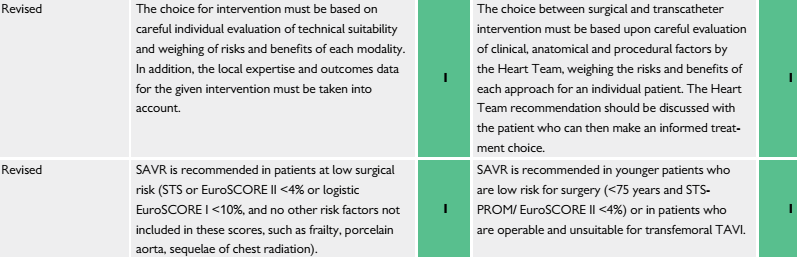 Ce qui a changé en 2021 : Rôle capital de la Heart Team dans le choix  entre chirurgie ouverte et procédure transcatheter
Ce qui a changé en 2021 :  le remplacement valvulaire chirurgical est recommandé chez les patients jeunes à faible risque opératoire (< 75 ans et EuroSCORE II < 4%) ou  opéré d’un TAVI/ voie transfémorale inadéquate
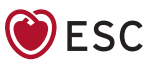 Sténose aortique serrée : Quelle type d’intervention ?Remplacement valvulaire Chirurgical vs TAVI
2021
2017
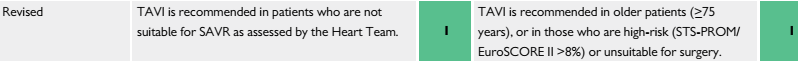 Ce qui a changé en 2021 : meilleure définition du patient à risque 
Plus de 75 ans 
EuroSCORE II > 8%
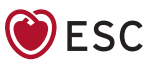 Sténose aortique serrée : Quelle type d’intervention ?Remplacement valvulaire Chirurgical vs TAVI
2021
2017
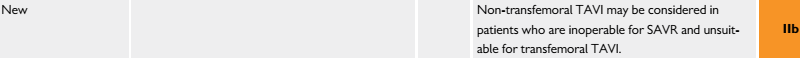 Ce qui a changé en 2021 : TAVI par voie non-transfemorale à considérer chez les patients inopérables pour un RVA ou un TAVI transfemoral
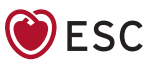 Régurgitation mitrale primitive
[Speaker Notes: La revision des recos En 2021 indique qu’une dilation VG dans une regurgitation aortique sévère est une indication formelle, On est donc passer pour ce critère d’une recos de niveau IIa à un niveau I]
Insuffisance mitrale primaire sévère
2017
2021
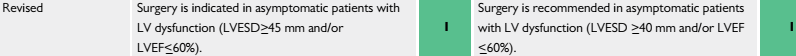 Ce qui a changé en 2021 : Chirurgie recommandée en cas de dysfonction VG
- DTS VG ≥ 40 mm et/ou FEVG ≤ 60%
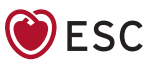 [Speaker Notes: POUR L’IM SEVERE LES RECOMMANDATIONS N’ONT PAS CHANGEES ON NOTE JUSTE UNE REDUCTION DU SEUIL OPERATOIRE DEFINISSANT UN VG DILATE ( ON EST PASSE D’UN DTS à 45 mm à un DTS de 40)]
Insuffisance mitrale chronique sévère secondaire
2017
2021
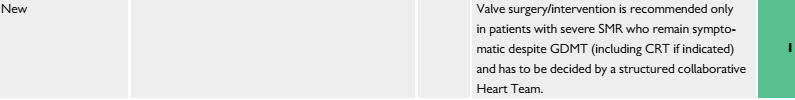 Ce qui a changé en 2021 : Chirurgie valvulaire recommandée chez les patients symptomatiques malgré un traitement médical optimal
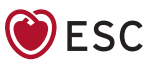 [Speaker Notes: POUR L’IM SEVERE LES RECOMMANDATIONS N’ONT PAS CHANGEES ON NOTE JUSTE UNE REDUCTION DU SEUIL OPERATOIRE DEFINISSANT UN VG DILATE ( ON EST PASSE D’UN DTS à 45 mm à un DTS de 40)]
Insuffisance mitrale chronique sévère secondaire avec maladie coronaire au autre concomitante nécessitant un traitement
2017
2021
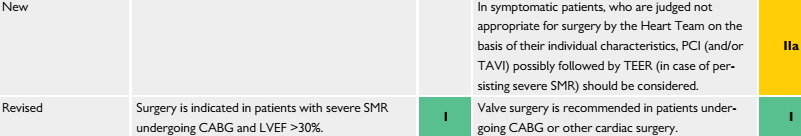 Ce qui a changé en 2021 : chez les patients symptomatiques jugés inéligibles à la chirurgie, une intervention coronaire percuté (et/ou un TAVI) pourrait précedée une réparation par cathétérisme interventionnelle
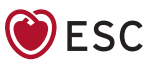 Sténose mitrale rhumatismale
Sténose mitrale rhumatismale
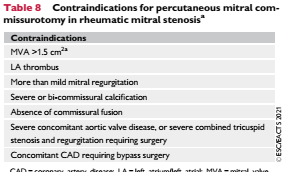 [Speaker Notes: Devant une stenose mitrale il faut voir si le malade est eligible à l’une des 2 procedures thérapeutiques que sont la COMMISSUROTOMIE PERCUTANEE (PMC) ou la chirurgie,]
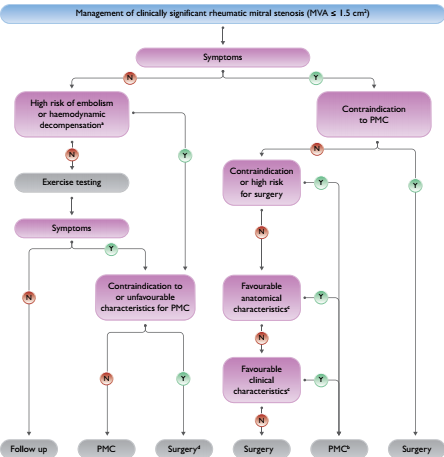 [Speaker Notes: ALGORYTHME DECISIONNEL]
CONCLUSION
Critères d’éligibilité de plus en plus complexes basés sur l’échographie cardiaque Doppler
D’où la nécessité d’écho Doppleristes cardiaques bien entrainés
Nécessité d’adapter les recommandations aux patients africains par des algorithmes simples et opérationnels
Nécessaire collaboration pluridisciplinaire Heart Team)
MERCI POUR VOTRE ATTENTION